Haemoflagellates Leishmania Dr. Ibrahim Alkhalife
Different stages of Haemoflagellates
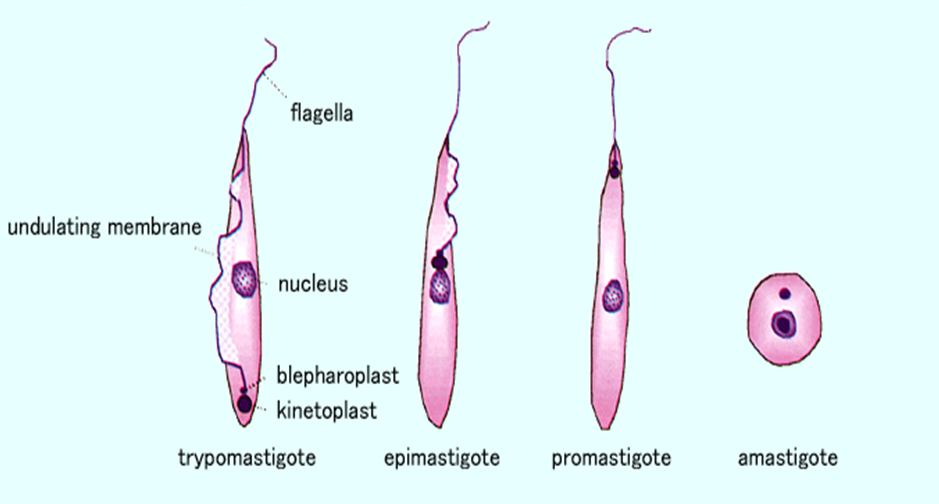 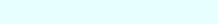 Promastigotes  of  Leishmania
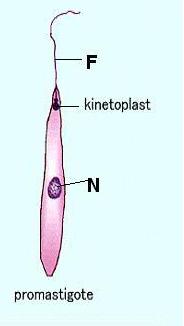 Amastigote of Leishmania
The life cycle of Leishmania
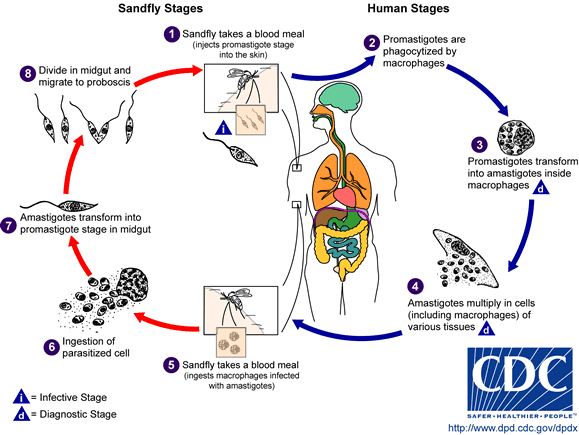 Leishmania Parasites and Diseases
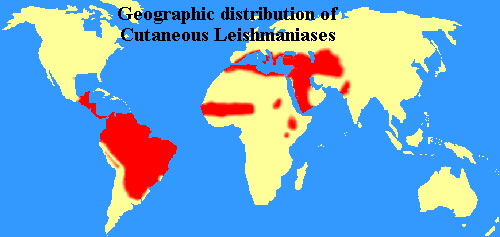 World distribution of Visceral Leishmaniasis
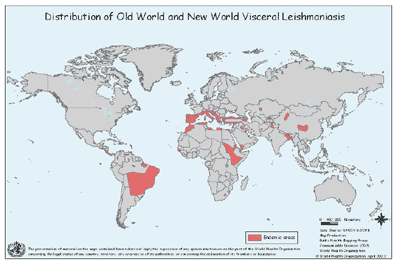 Sand fly
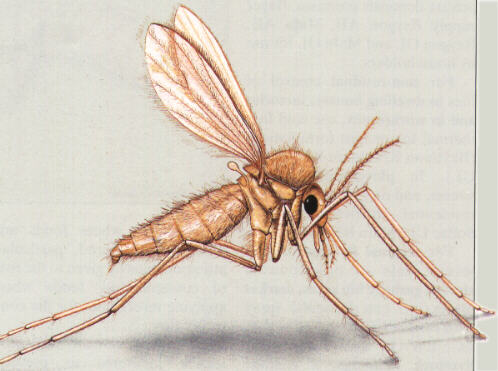 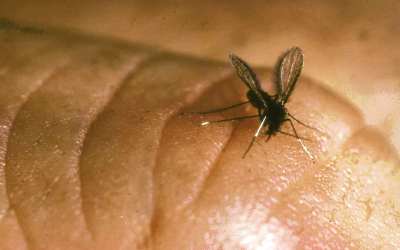 Amastigotes of Leishmania
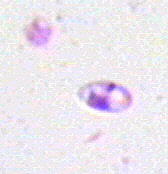 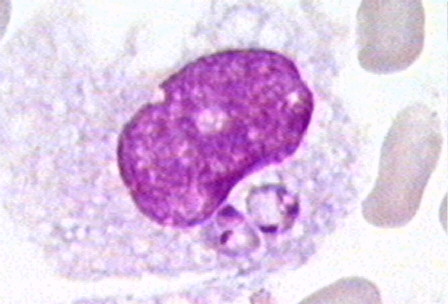 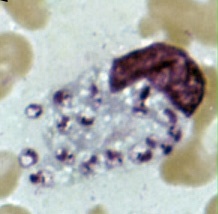 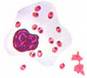 Promastigotes  of  Leishmania
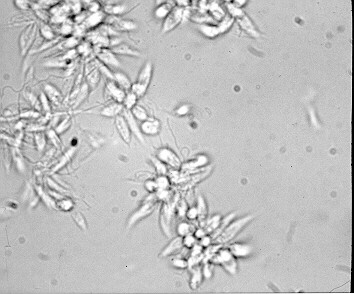 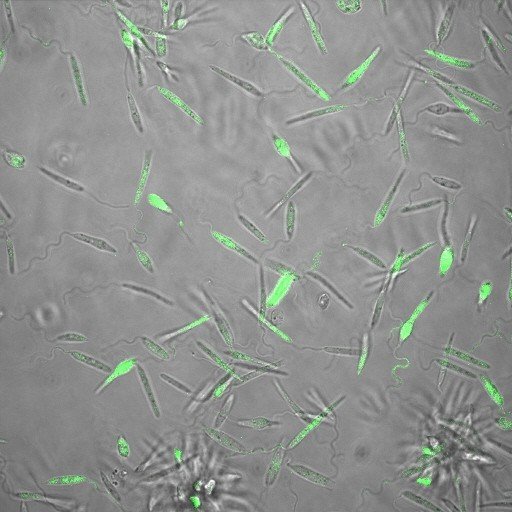 lesion of cutaneous lishmaniasis
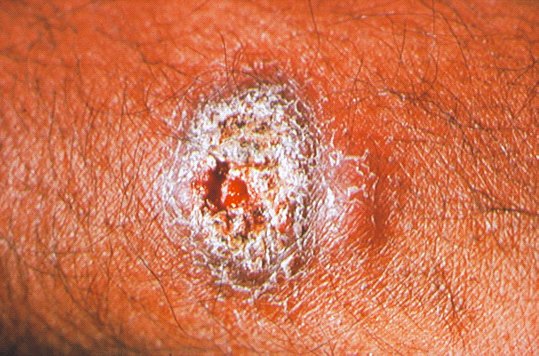 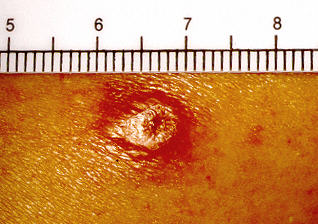 Clinical types of cutaneous leishmaniasis
Leishmania major:
Zoonotic cutaneous leishmaniasis, wet lesions with severe reaction
Leishmania tropica: 
Anthroponotic cutaneous leishmaniasis, dry lesions with minimal ulceration
   
   Oriental sore (most common) classical self-limited ulcer
CUTANEOUS LISHMANIASIS THE COMMON TYPE
This starts as a painless  papule on exposed parts of the body, generally the face.
  The lesion ulcerates after a few months producing an ulcer with an indurate margin.                                                                In some cases the ulcer remains dry and heals readily             (dry-type-lesion). 
  In some other cases the ulcer may spread with an inflammatory zone around, these known as                  (wet-type-lesion) which heal slowly.
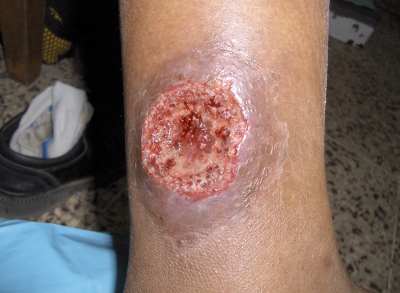 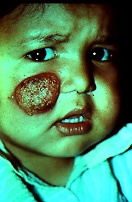 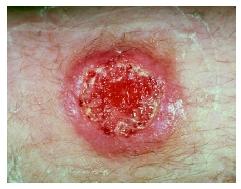 UNCOMMON TYPES OF CUTANEUS LISHMANIASIS
Diffuse cutaneous leishmaniasis (DCL):
   Caused by L. aethiopica, diffuse nodular  non-ulcerating lesions, seen in a part of Africa, people with low immunity to Leishmania antigens. Diffuse cutaneous  (DCL), and consists of nodules and a thickening of the skin, generally without any ulceration, it needs numerous parasite.

Leishmaniasis recidiva (lupoid leishmaniasis):
   Severe immunological reaction to leishmania antigen leading to persistent dry skin lesions, few parasites.
Diffuse cutaneous leishmaniasis (DCL)
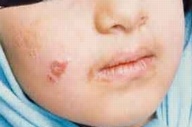 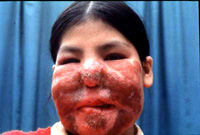 Leishmaniasis recidiva
Mucocutaneous leishmaniasis
The lesion starts as a pustular  swelling in the mouth or on the nostrils. The lesion may become ulcerative after many months and then extend into the naso- pharyngeal mucous membrane.
Secondary infection is very common with destruction of the nasal cartilage and the facial bone.
cutaneous & muco-cutaneous leishmaniasis
Diagnosis
The parasite can be isolated from the margin of the ulcer.
A diagnostic skin test, known as Leishmanin test 
(Montenego Test), is useful.
Smear: Giemsa stain – microscopy for LD bodies  (Leishman-Donovan  bodies, amastigotes).

Skin biopsy: microscopy for LD bodies or culture in NNN medium for promastigotes.
NNN medium
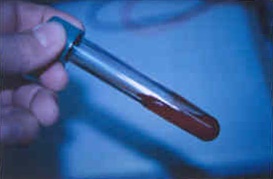 Treatment
No treatment – self-healing lesions
Medical:
Pentavalent antimony (Pentostam),  Amphotericin B
Antifungal drugs
+/- Antibiotics for secondary bacterial infection.

Surgical: 
Cryosurgery
Excision
Curettage





REFERENCE :WHO (2010) Control of leishmaniasis. Report of a meeting 571 of the WHO 
	expert committee on the control of leishmaniasis.  http://whqlibdoc.who.int/trs/WHO_TRS_949_eng.pdf
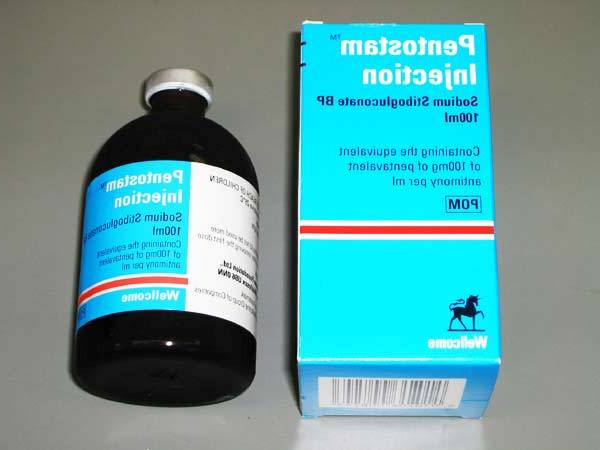 Visceral leishmaniasis
There are geographical variations.
The disease is called kala-azar
Leishmania infantum mainly affect children
Leishmania donovani mainly affects adults 
The incubation period is usually 4-10 months.
The early symptoms are generally low grade fever with malaise and sweating.
In later stages, the fever becomes intermittent and  their can be liver enlargement or spleen enlargement or hepatosplenomegally because of the hyperplasia of the lymphoid –macrophage system.
Presentation
Fever
Splenomegaly, hepatomegaly, hepatosplenomegaly
Weight loss
Anaemia
Epistaxis
Cough
Diarrhoea
Untreated disease can be fatal

	After recovery it might produce a condition called post kala-azar dermal leishmaniasis (PKDL)
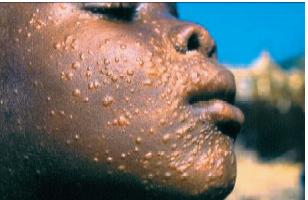 Fever 2 times a day due to kala-azar
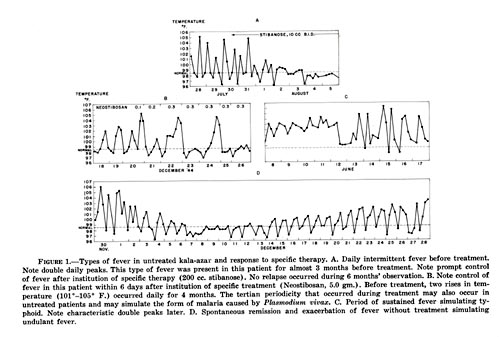 Hepatosplenomegaly in visceral leishmaniasis
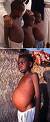 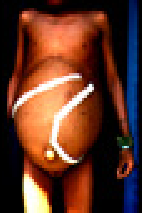 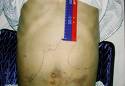 Visceral leishmaniasis
Diagnosis
Parasitological diagnosis:

Bone marrow aspirate                1. microscopy (LD bodies)
Splenic aspirate                               2. culture in NNN medium
                                                                             (promastigotes)
Lymph node 
Tissue biopsy
Bone marrow aspiration
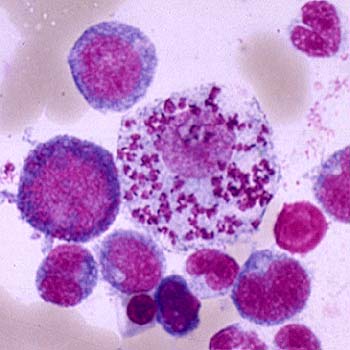 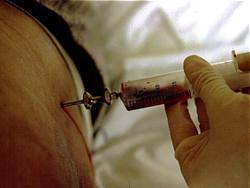 Bone marrow amastigotes
(2) Immunological Diagnosis:
Specific serologic tests: Direct Agglutination Test (DAT), ELISA, IFAT
Skin test (leishmanin test) for survey of populations and follow-up after treatment.
DAT test
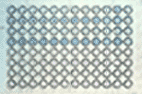 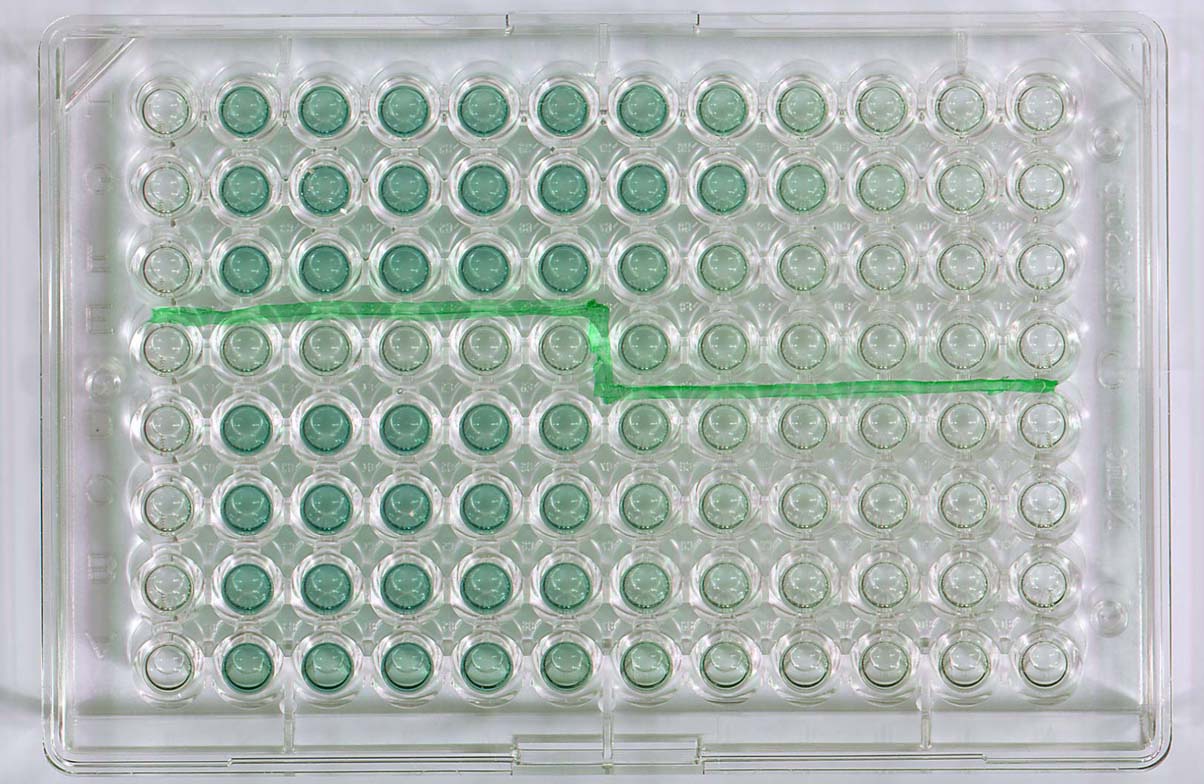 ELISA test
Treatment of visceral leishmanisis
Recommended treatment varies in different endemic areas: 
Pentavalent antimony-sodium stibogluconate  (Pentostam)
Amphotericin B
Treatment of complications:
Anaemia
Bleeding
Infections etc.
REFERENCE :WHO (2010) Control of leishmaniasis. Report of a meeting 571 of the WHO expert committee on the control of leishmaniasis.  http://whqlibdoc.who.int/trs/WHO_TRS_949_eng.pdf